MI CURSO 2019/2020
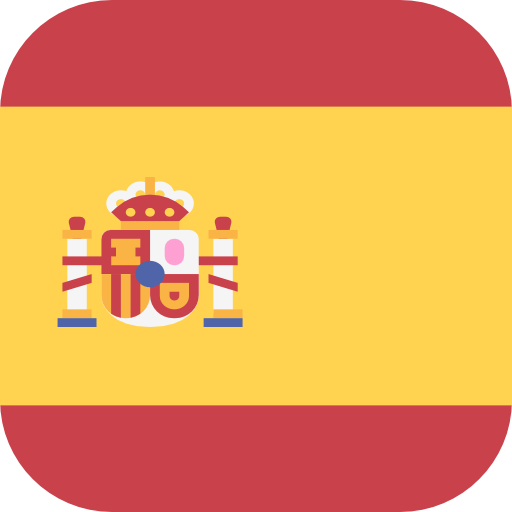 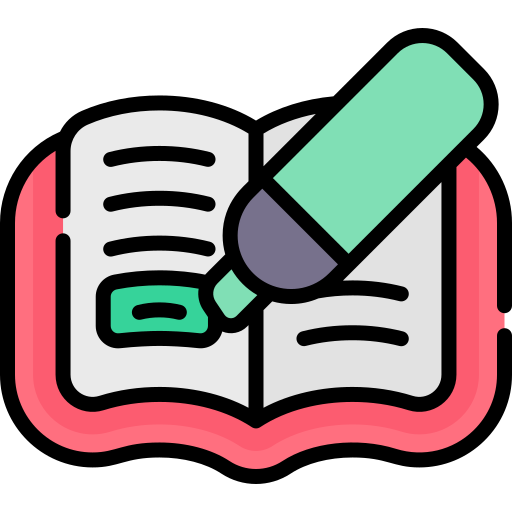 TRES COSAS QUE HEMOS APRENDIDO:
ANTES PENSABA QUE…
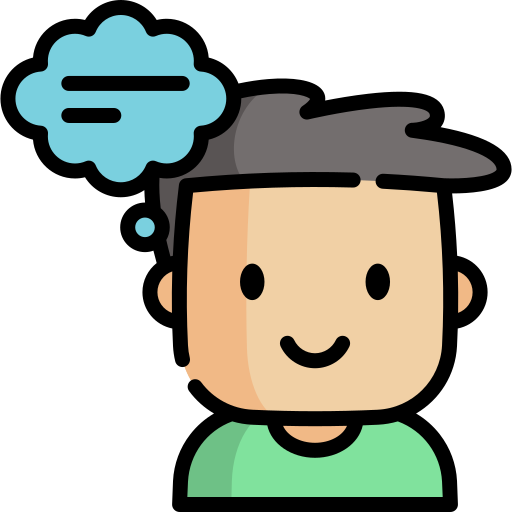 REFLEXIONES 
SOBRE ESTE AÑO PARA MI 
YO DEL FUTURO…
Y AHORA PIENSO QUE…
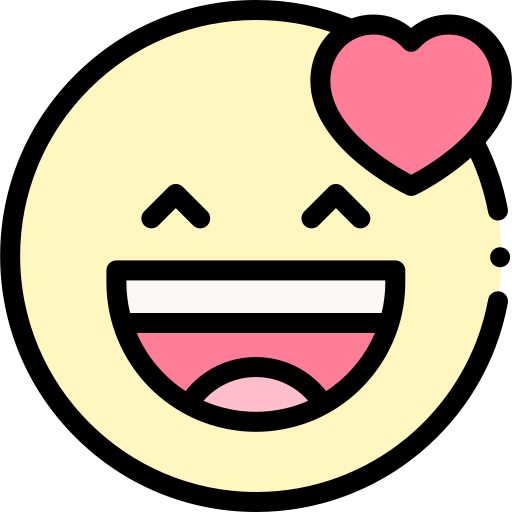 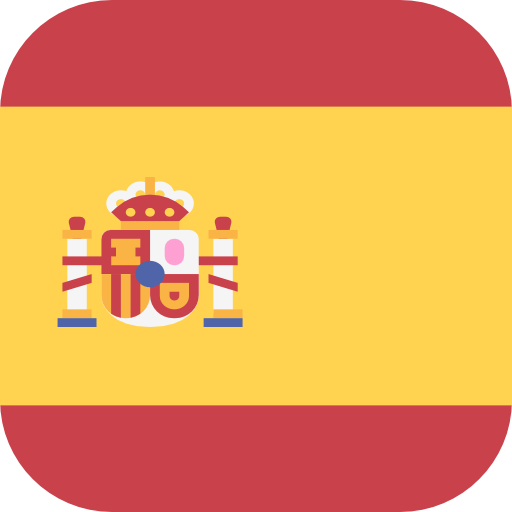 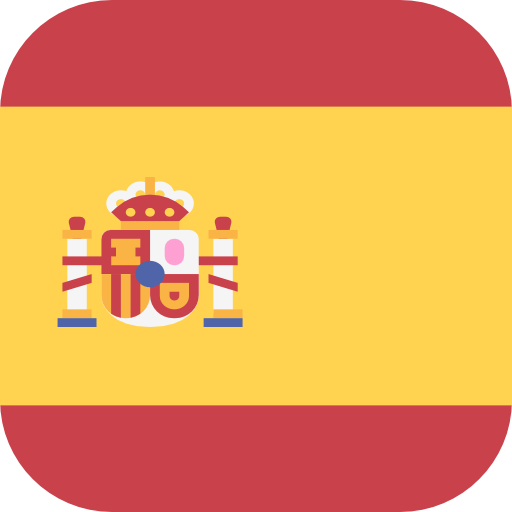 INSERTAR TEXTO
INSERTAR TEXTO
INSERTAR TEXTO
INSERTAR TEXTO
INSERTAR TEXTO
INSERTAR TEXTO
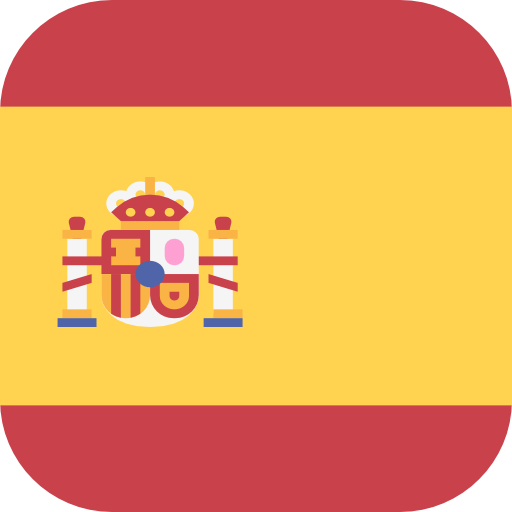